THE BIKE
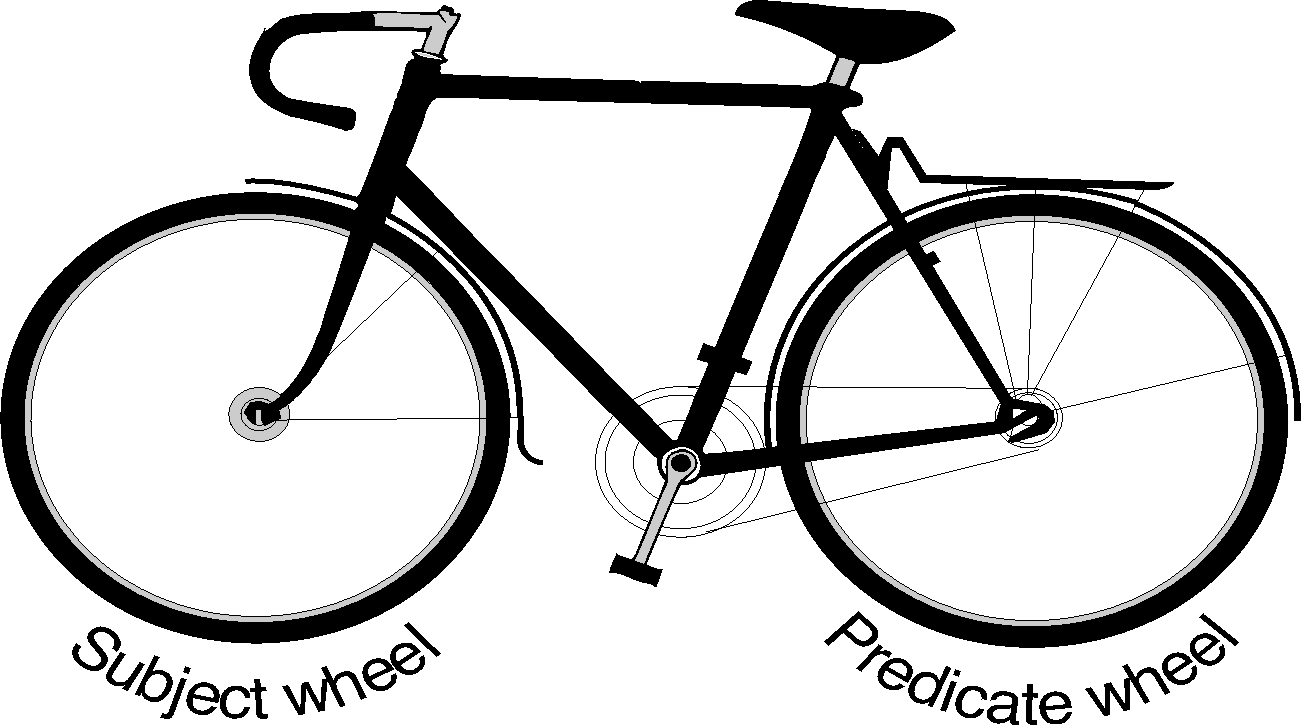 How Sentences Work
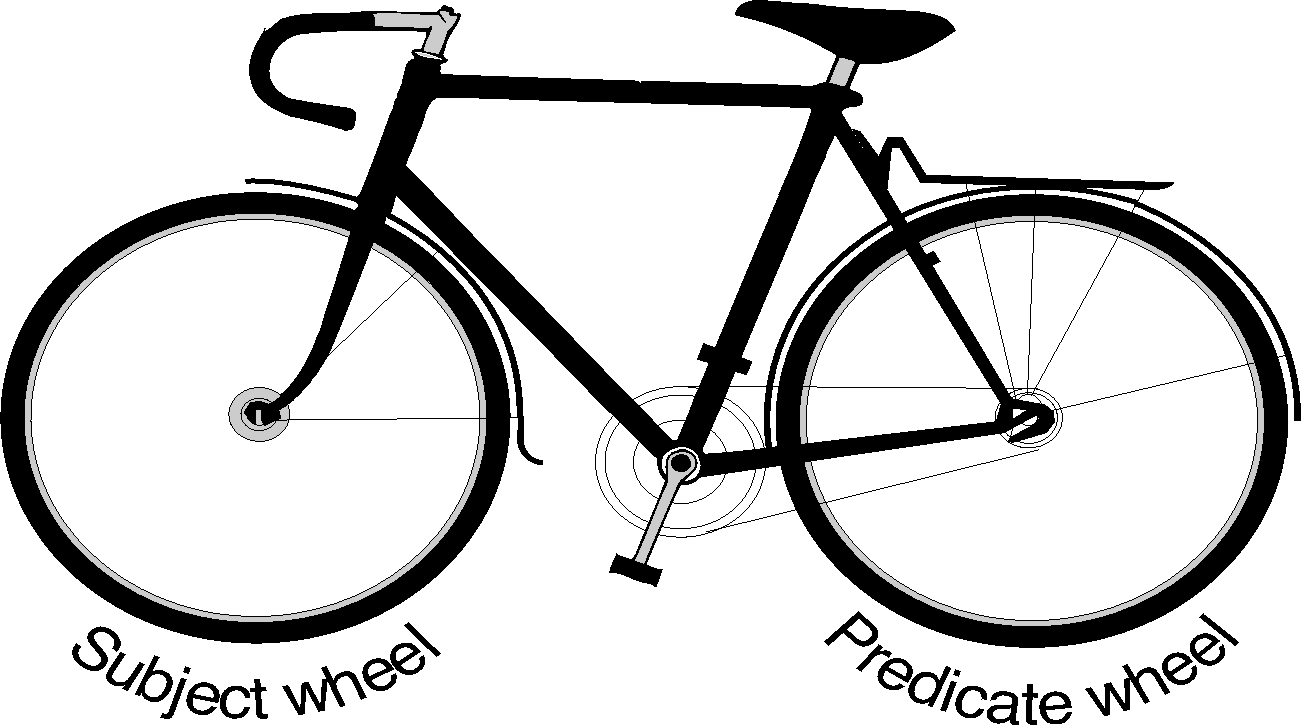 This short presentation will show you how sentences work.  
	What was once confusing will become clear. 
	What once seemed difficult will become easy.  
	Enjoy!
SENTENCES
Which of the following do you think are sentences?

Autumn leaves twirled gently to the ground. 
The park district will open an outdoor ice skating rink in November. 
He smiles.
[Speaker Notes: BEGIN WITH EXAMPLES, NOT DEFINITION.  CONCRETE, NOT ABSTRACT. 

SENTENCES OF DIFFERENT LENGTH -- BASIC WRITERS THINK LENGTH DETERMINES SENTENCEHOOD.]
A SENTENCE HAS 2 PARTS
If you thought all three were sentences, you’re right. Length does not determine what is and is not a sentence. Regardless of how long or short a group of words is, it needs two parts to be a sentence: a subject and a predicate.
The subject tells us who or what.
  The predicate tells us what about it.
[Speaker Notes: OUT OF LENGTH-MINDSET.  
A MEANING-CENTERED DEFINITION. MEANING OF THE WORDS, NOT ABSTRACT IDENTIFICATION OF PARTS OF SPEECH.]
THE 2 PARTS CONNECT
The subject and predicate parts connect to form a basic sentence, also known as an independent clause.
Subject			Predicate
Who or what? 		What about it?

 He			smiles.
 Autumn leaves 		twirl gently to the ground.  
 The park district 	will open an outdoor ice 					skating rink in November.
[Speaker Notes: AGAIN, CONCRETE EXAMPLES.  
THE WHO/WHAT AND WHAT ABOUT IT MAKES SENSE TO STUDENTS.  
INTRODUCE TERMS BASIC SENTENCE AND INDEPENDENT CLAUSE.]
Another way to describe a sentence is to compare it to a bike…
The subject is one wheel;
the predicate is the other wheel.
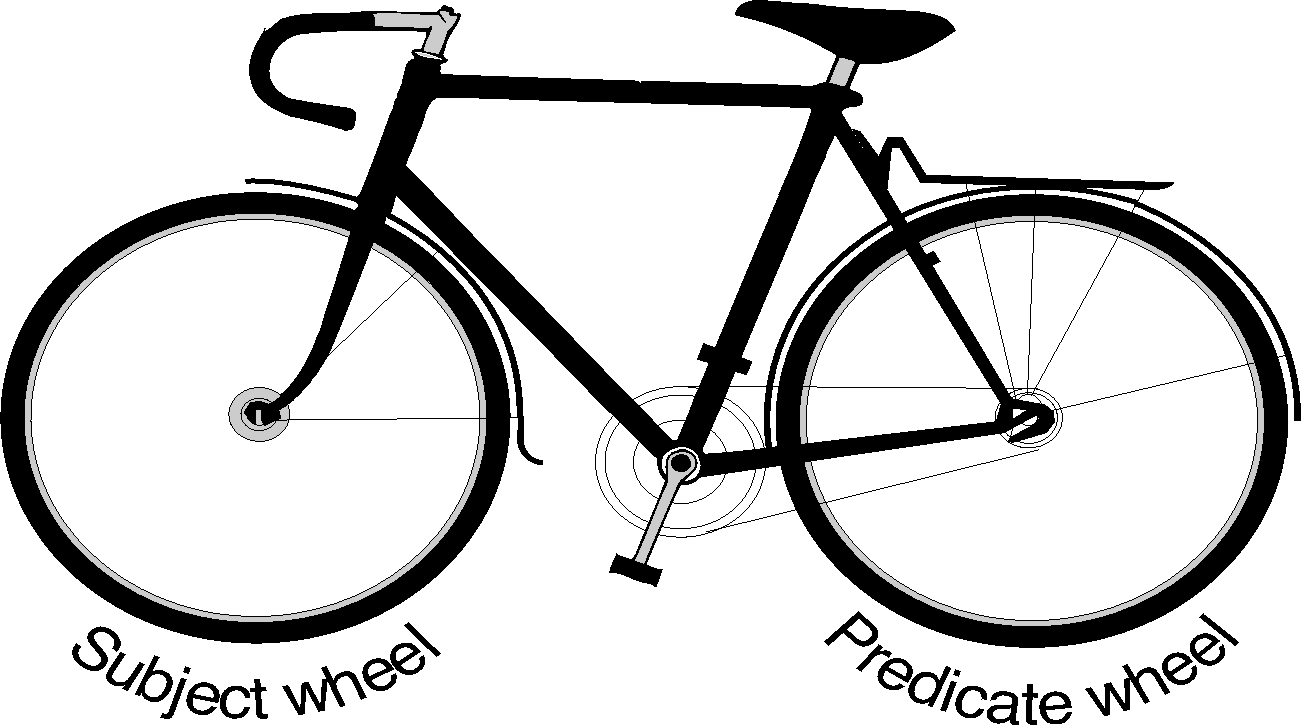 These two parts connect to form a stable structure.
[Speaker Notes: IMAGE.  ALSO STABLE STUCTURE – IMPORTANT FOR UNDERSTANDING SENTENCE BOUNDARIES. 
WILL SEE THIS AS WE MOVE ALONG]
A SENTENCE HAS 2 WHEELS
We can have just one word in each wheel…
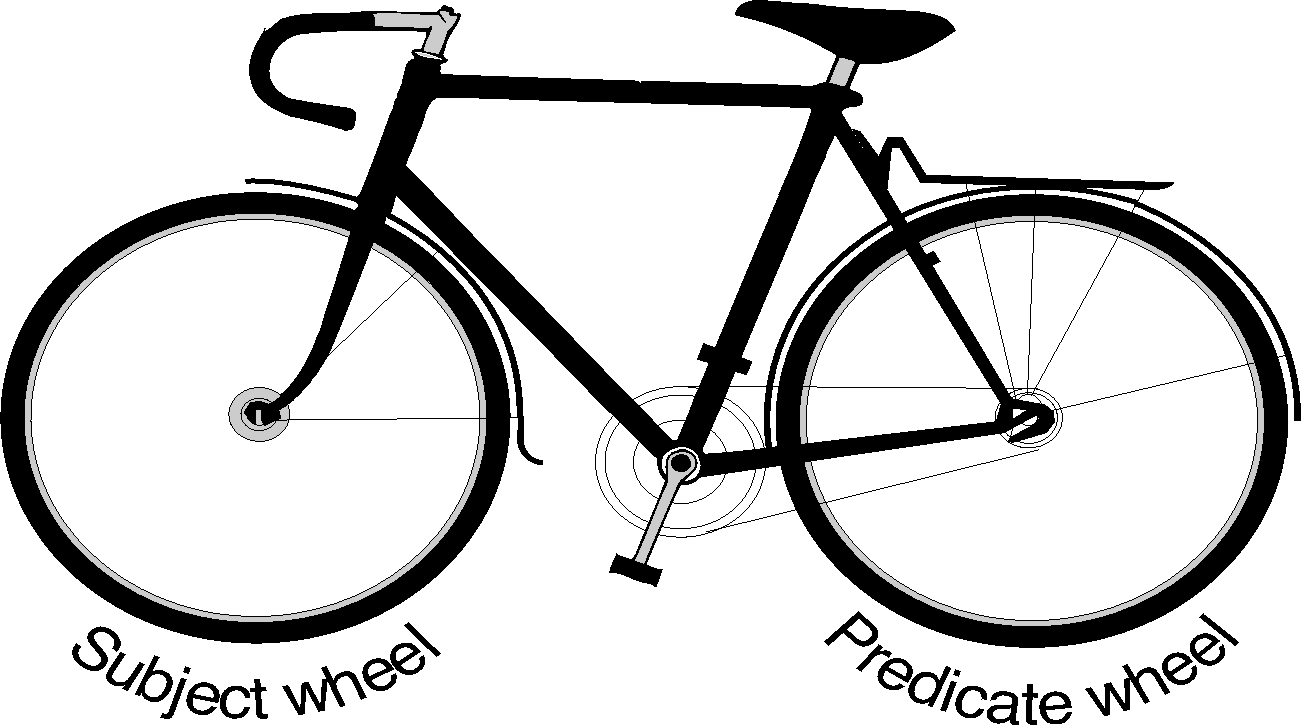 Children  play.
Students  studied.
2 WHEELS
But most of the time our ideas include more details. We add extra words to the wheels.
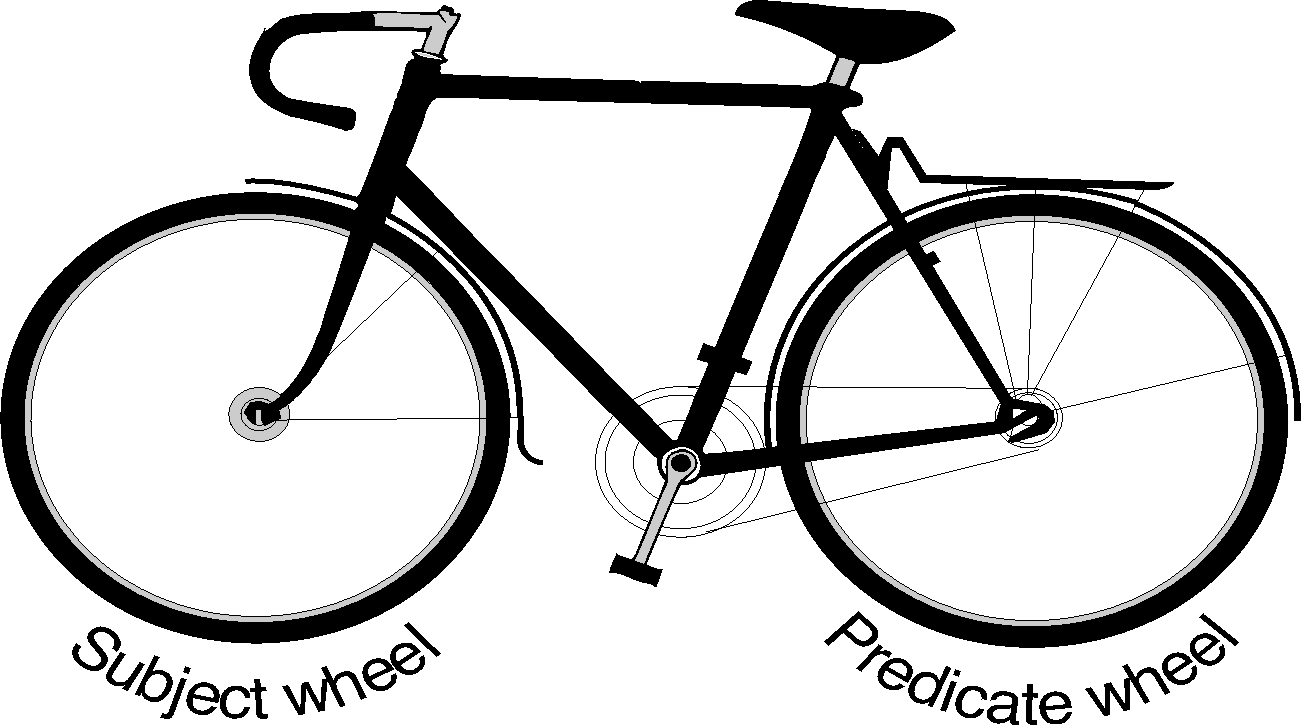 The neighborhood children play basketball at the 	community center.
Students in the biology lab studied cells under an electron microscope.
2 WHEELS
Regardless of how much detail we add, the wheels give the same kind of information. The subject tells us who or what. The predicate tells us what about it.
Subject			Predicate
Who or what?		What about it?

Randy			loves pizza.
Companies		benefit from customer loyalty.
Efficient train service	will decrease traffic congestion.
Review
A sentence needs two wheels.
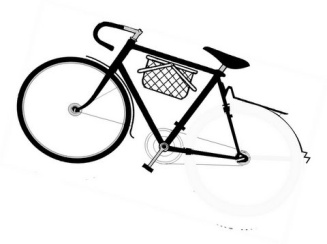 Front wheel
Everyone on our block
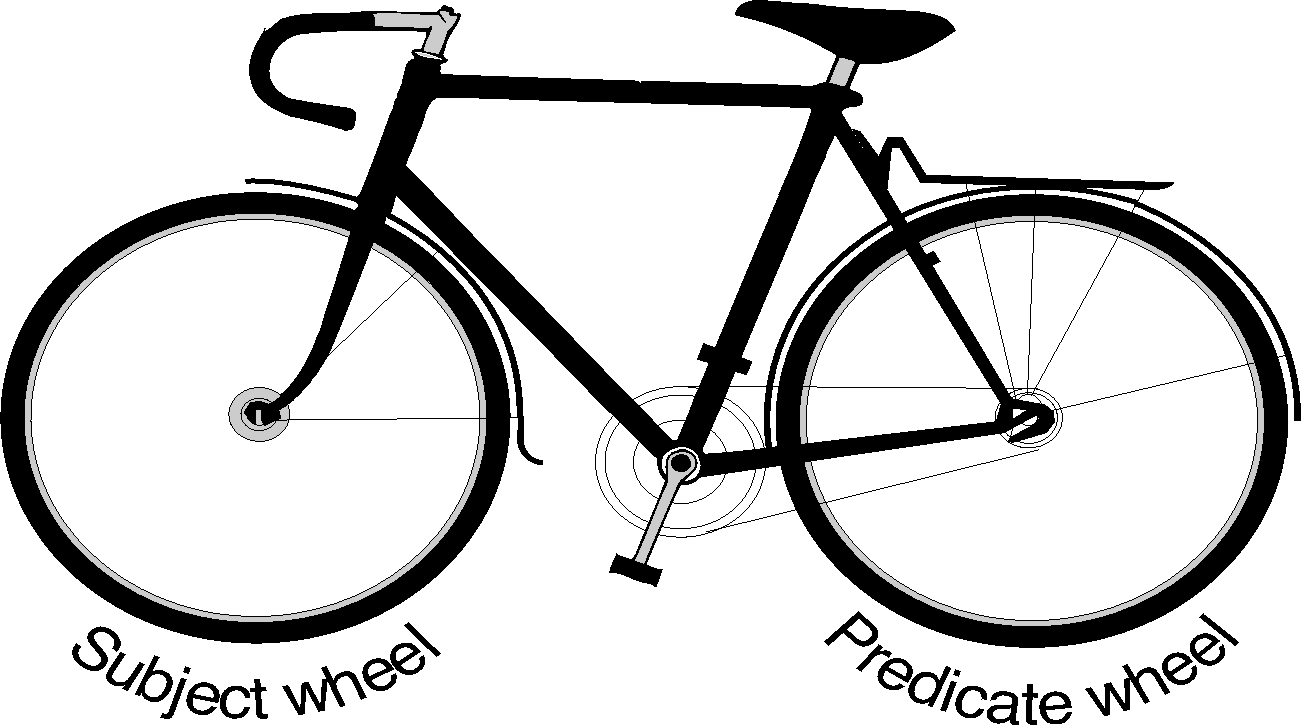 Everyone on our block has joined a citizen watch group.
Front wheel	      	back wheel
Review
Here’s another example:
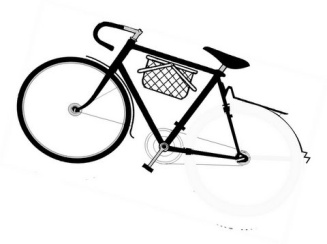 Front wheel
The new manager at the restaurant
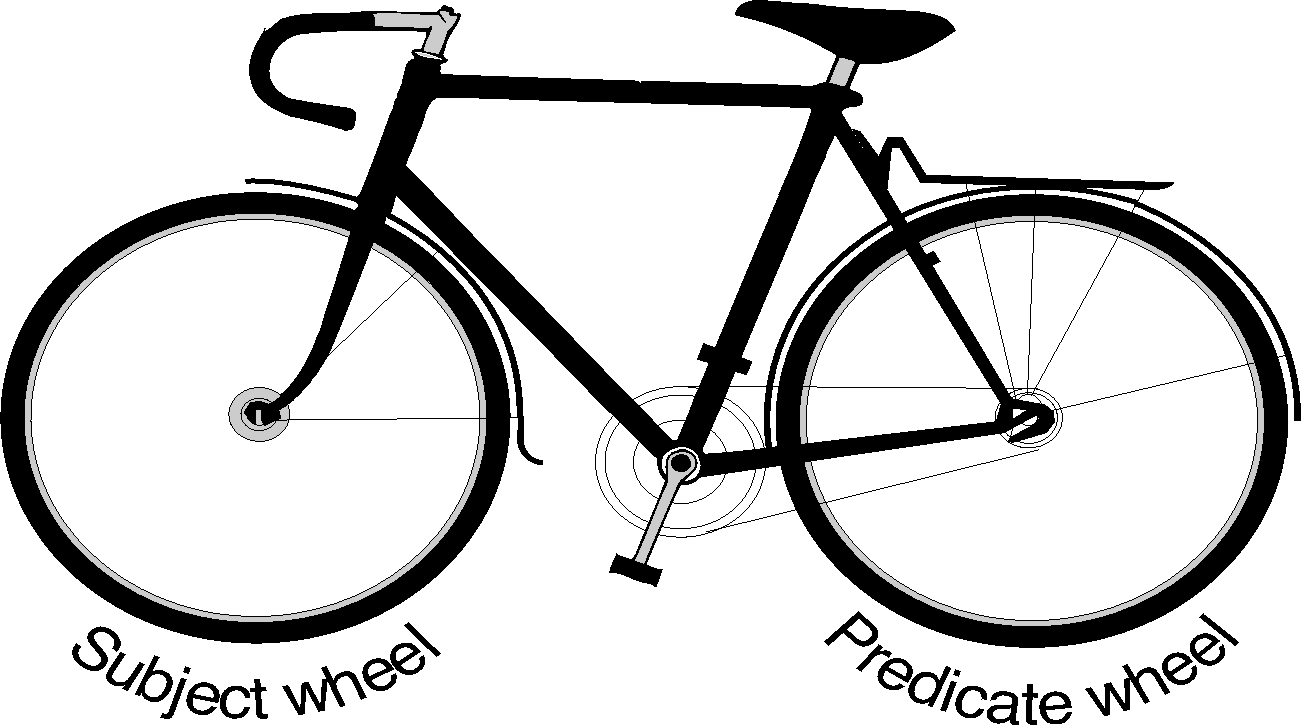 Front wheel	      	               back wheel
The new manager at the restaurant wants to lower prices.
Review
The subject and predicate can be short.
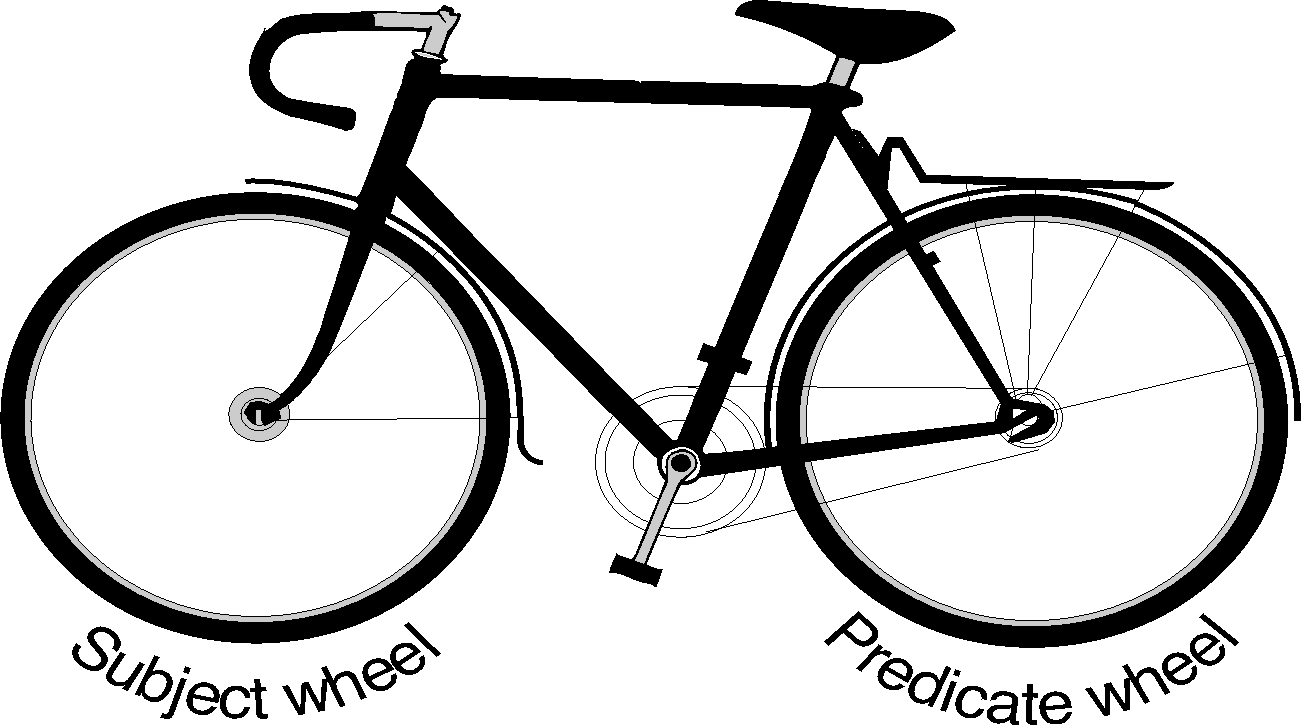 The baby sleeps.
But most of the time we add more details.
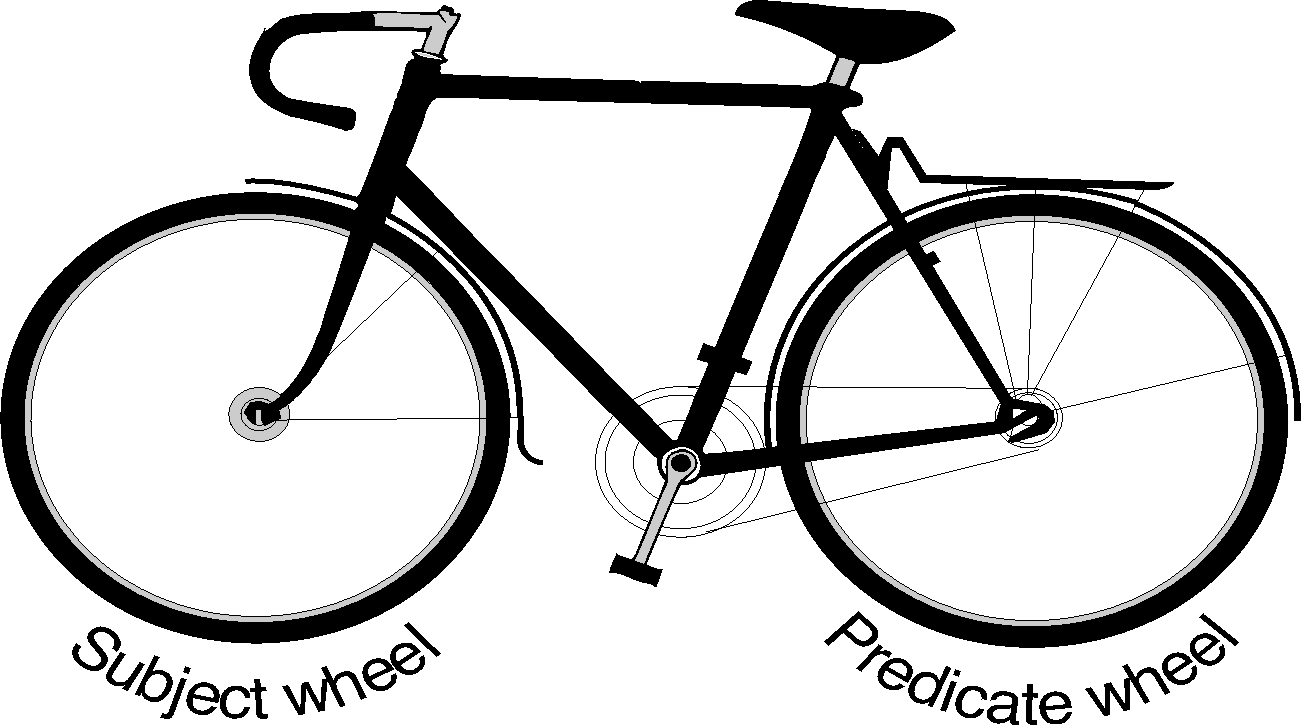 The four-month old baby now sleeps through the night.
Review
A subject tells us who or what.  The predicate tells us what about it.
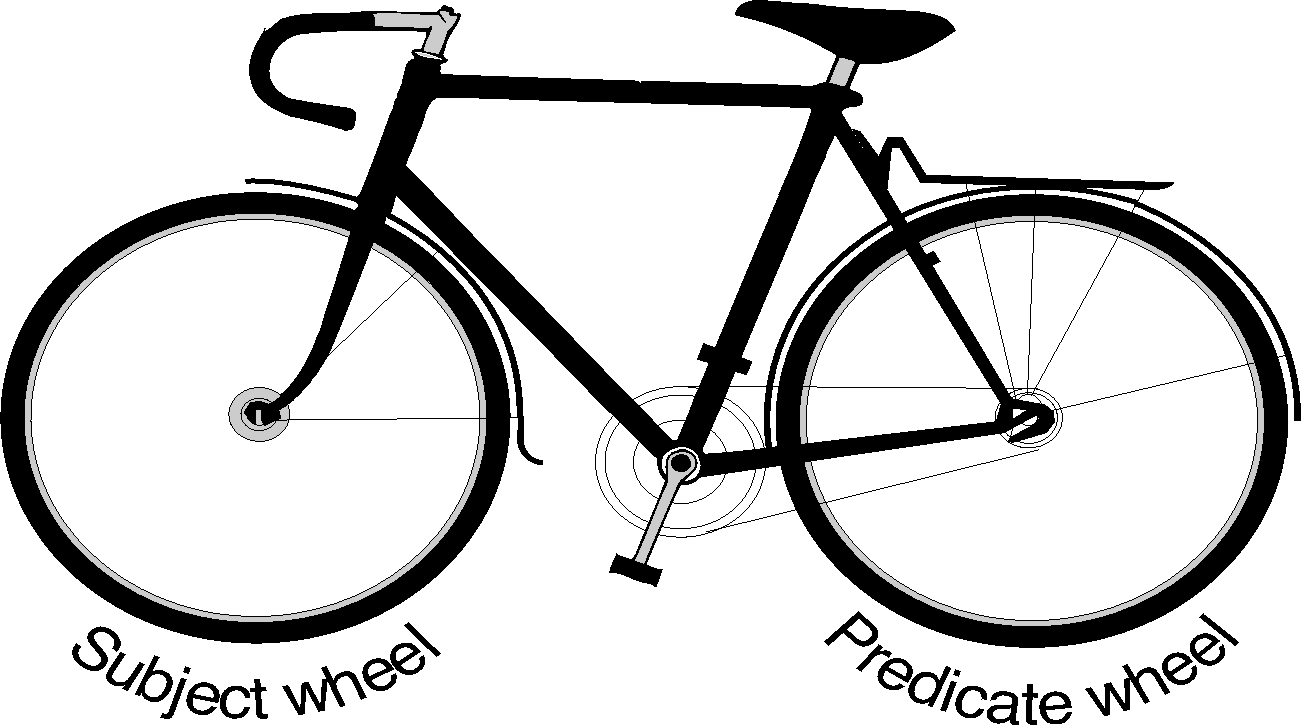 Who or what	 What about it
Someone     has sent us flowers.
How you play the game    makes all the difference.
What goes around     comes around
The children’s dreams     have come true.
ADJECTIVES
One of the ways to add detail is to use adjectives.  Adjectives are words that describe a person, place, or thing.
I love cookies with crispy edges and chewy centers.
The annual seminar explains how to start a small business.
Meditation helps create a peaceful mind and healthy body.
We saw a quiet gentleness hidden beneath his smile.
Notice the extra details that adjectives give to these sentences:
He explained it with logic.
He explained it with cold, chilling logic. 
			– Joseph Marshall, Jr., Street Soldier
Dinner was a time of dishes and activity.
Dinner was a noisy time of clattering dishes and endless activity.
	 		– Leo Buscaglia, “Papa the Teacher”
ADVERBS
We can also expand the wheels by adding adverbs.  Words that describe verbs are called adverbs.  Most of them end in –ly.
We carefully loaded the van with furniture.
The driver realized immediately that he had missed the exit.
The kindergarten teacher quietly took the child’s hand.
A new path slowly emerged from the mist.
Notice the detail adverbs add to these sentences:
Moonbeams splash and spill in the rain.
Moonbeams splash and spill wildly in the rain.
			-- Virginia Woolf, “A Haunted House”
The wind blew.
The wind blew mournfully.	
		-- Bernard Malamud, “The Presence of Death”
PREPOSITIONAL PHRASES
We can also add prepositional phrases. Prepositional phrases begin with a preposition (a word such as in, on, at, with) and end when the idea in the phrase is completed.
The windows rattled in the winter storm.
We loaded our hamburgers with ketchup, mustard, and onion.
A large percentage of new jobs are created by small businesses.
Prepositional phrases often appear in a series. In the sentences below, they are marked in different colors.
He kicked at the slush on the sidewalk.
          		-- James Thurber, “The Secret Life of Walter Mitty”
He walked with the creeping movement of the midnight cat.
            		-- Stephen Crane, “The Bride Comes to Yellow Sky”
Playing shamelessly to the crowd and camera, Henderson chucks his bat high over his head, ambles to first by way of the Yankee dugout, lowers his head and proceeds around the bases in an endless, mock-serious trot.  
            				-- Jim Kaplan “Baseball’s Hot Dogs”
Review
A sentence needs 2 wheels.  The wheels can be plain:
	Eyes disappeared.

Or the wheels can be decorated:
	Her big brown eyes almost disappeared under the 	cone-shaped baseball hat.

Either way, the 2 wheels connect directly.
Try It Out
Read the following sentences and ask yourself, “Who or what?” and “What about it?” The answers to those questions will give you the subject and predicate.  Then  mouse-click to see if you got it right.
The weather report predicts thunderstorms this afternoon.
The weather report / predicts thunderstorms this afternoon.
Math and chemistry are easy for my cousin.
Math and chemistry / are easy for my cousin.
WHEELS CONNECT DIRECTLY
The 2 wheels connect to form a stable structure. Do not separate them with a comma.
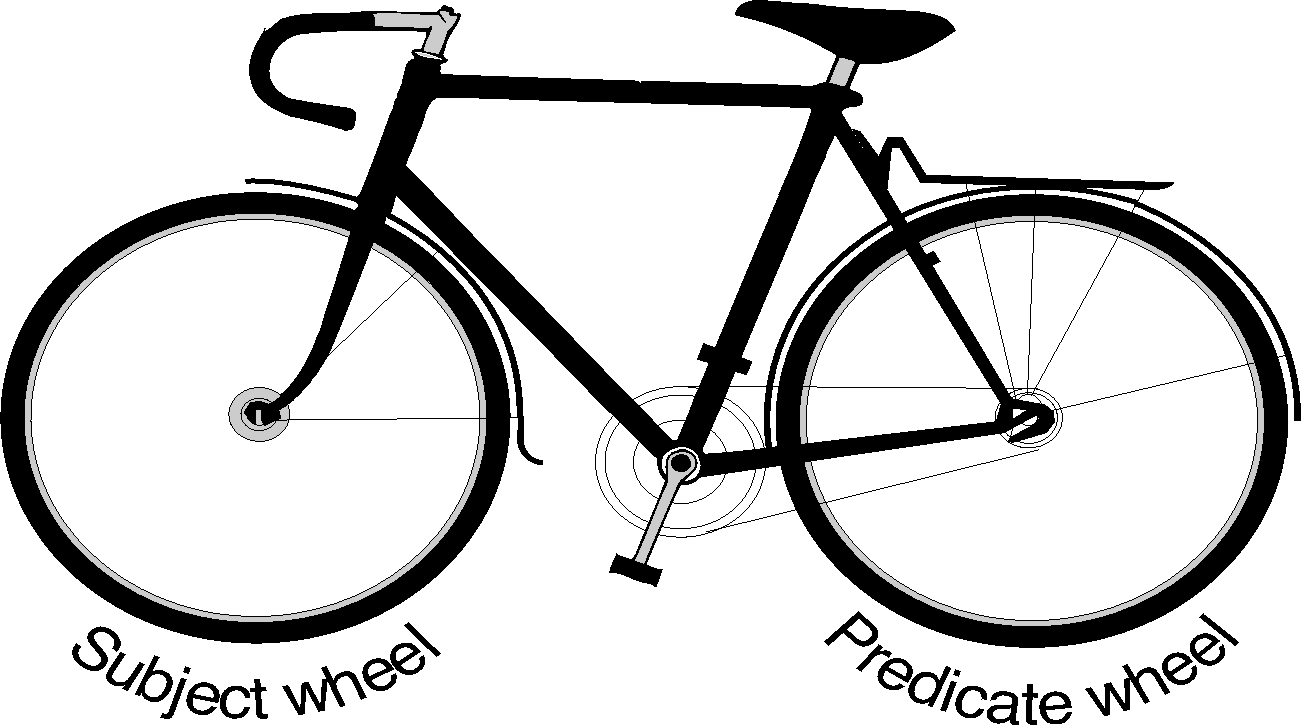 Correct: Carlos and his family showed me that honor is more important than winning. 
Incorrect: Carlos and his family,showed me that honor is more important than winning.
[Speaker Notes: COMMON ERROR: MARKING SUBJECT AND PREDICATE WITH A COMMA – PAUSING.  LIKE MARTHA WITH SENTENCE SLOTS. ALSO, IMPORTANT TO SEE SENTENCE AS A STABLE STRUCTURE FOR  ADDITIONS.]
DEPENDENT CLAUSES
We’ve been looking at sentences. A sentence can stand alone and make sense. Now we’ll look at groups of words that cannot stand alone and make sense because they begin with a dependent word.  
Dependent words are powerful.  If you put one in front of a sentence, you no longer have a sentence.
Sentence: The music began.
Not a sentence: When the music began
The minute we add when, we no longer have a                   sentence. This word sets up a questionable situation: we wonder what happened when the music began.
DEPENDENT CLAUSES
Here are some more important dependent words: after, although, as, as soon as, because, before, if, since, unless, until, whenever, wherever, while.
None of these are sentences:
After the music began
As soon as the music began
Because the music began
Before the music began
While the music began
They are called dependent clauses.
BASKETS
Dependent clauses are like baskets.  They need to be attached to a bike.
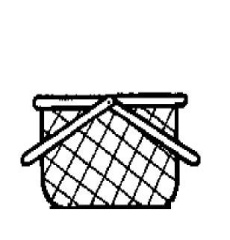 When the music began
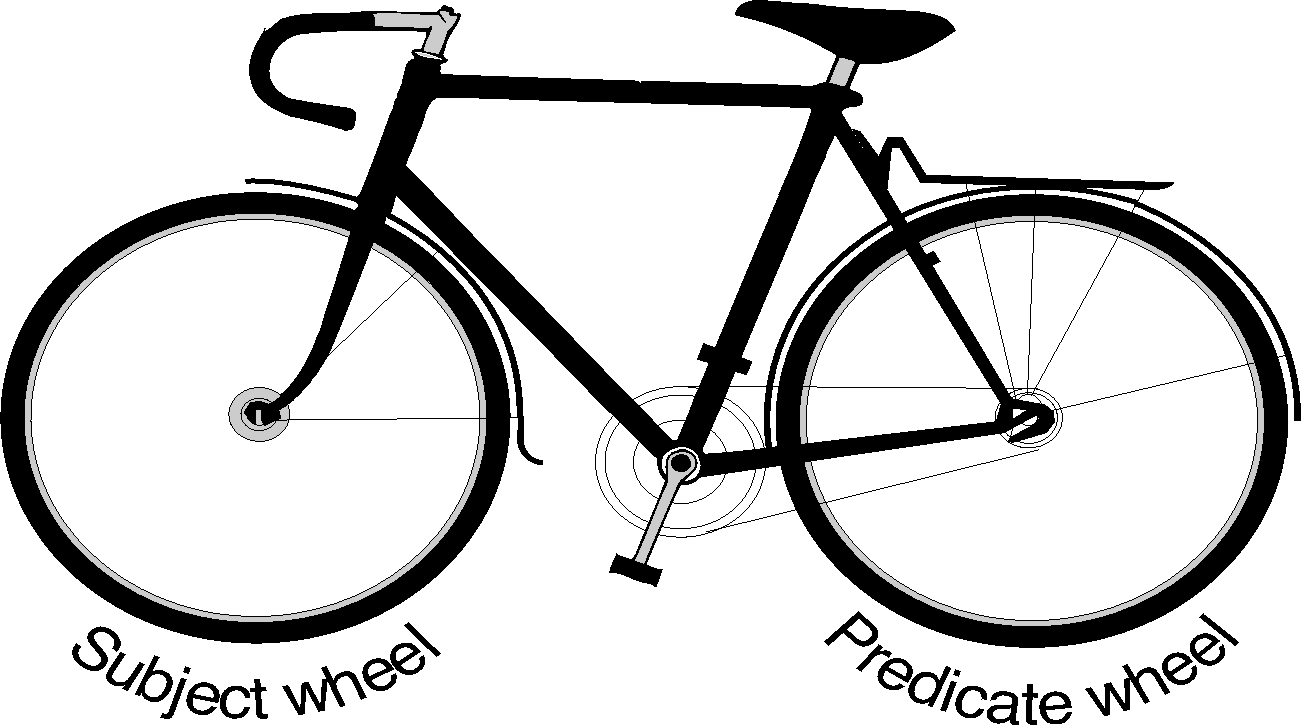 Everyone started to dance.
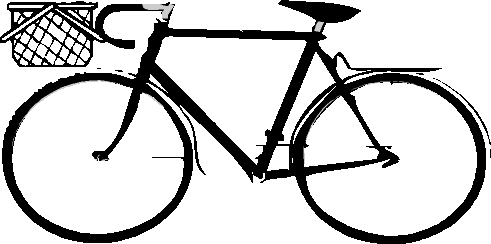 When the music began, everyone started to dance.
BASKETS
Here are some more dependent clauses:
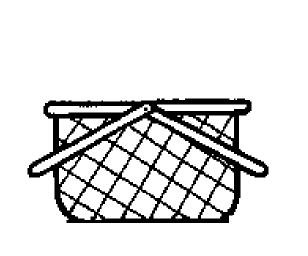 As soon as it stopped raining
Because I registered early
If they need a quiet place to study
These baskets need to be attached to a bike.
BASKETS ON THE FRONT
We can place them on the front of a bike.
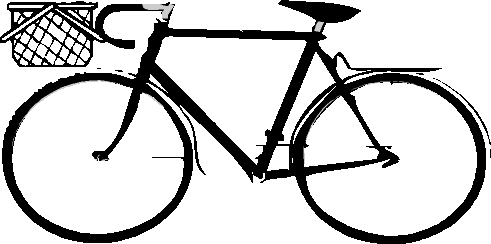 As soon as it stopped raining, we saw a double rainbow.
Because I registered early, I got the classes I wanted.
If they need a quiet place to study, they go to the library.
BASKETS ON THE BACK
We can also place them on the back of a bike.
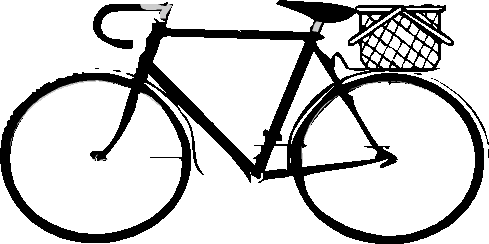 We saw a double rainbow as soon as it stopped raining.
I got the classes I wanted because I registered early.
They go to the library if they need a quiet place to study.
[Speaker Notes: MOVE BASKETS FROM FRONT TO BACK.  LEARNING HOW TO MANIPULATE SENTENCES – MATURE WRITER.]
MORE DEPENDENT CLAUSES
Another kind of dependent clause begins with the relative pronouns who, which, and that.
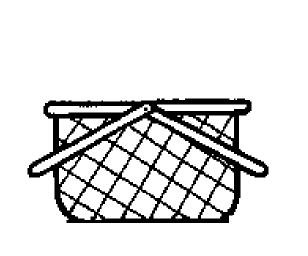 who works part-time
which includes a swimming pool
that we just bought
These clauses are not sentences. They are like baskets that need to be attached to a bike.
BASKETS IN THE MIDDLE
These baskets go after the word they describe. Sometimes they’re in the middle of the bike.
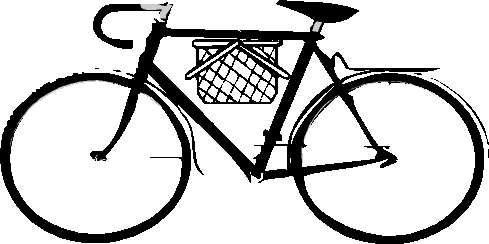 Frank, who works part-time,will be our guide.
The new fitness center, which includes a swimming pool, opened in February.
The refrigerator that we just bought has a high energy rating.
[Speaker Notes: CAN EXPLAIN RESTRICTIVE AND NON-RESTRICTIVE INFORMATION BY EXPLAINING RESTRICTIVE INFO SNAPS INTO THE WHEEL ITSELF. IT EXPANDS THE WHEEL. IT’S NOT EXTRA BY-THE-WAY INFORMATION.]
BASKETS ON THE BACK
Sometimes they are on the back of the bike.
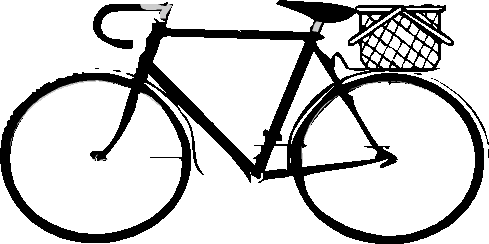 We are making pasta for the Richardsons, who do not eat meat.
I have tickets to the jazz festival, which begins at noon.
Karen likes books that have a happy ending.
[Speaker Notes: RESTRICTIVE AND NON-RESTRICTIVE.  EXPLAIN RESTRICTIVE INFO SNAPS INTO THE WHEEL ITSELF. EXPANDS THE WHEEL.  NOT EXTRA BY-THE-WAY INFO]
Review
Make sure the bike has 2 wheels.
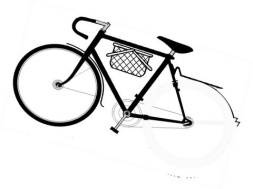 One wheel and a basket do not make a sentence.
Front wheel	               basket		               back wheel?
The fitness center, which includes a tennis court     ??
We need to add a wheel.
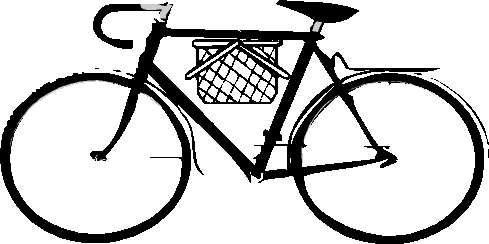 Front wheel  		  basket  		 back wheel 
The fitness center, which includes a tennis court, will open soon.
Review
Here’s another example:
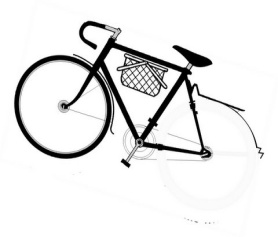 Front wheel and basket
	The car that is parked in the driveway
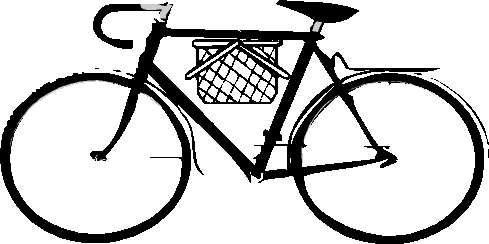 We need a back wheel
	The car that is parked in the driveway is mine.
[Speaker Notes: COMMON ERROR: NOT TO HAVE BASIC SENTENCE SUPPORT ADDITION. BASKETS HELP STUDENTS SEE HOW PARTS RELATE TO THE WHOLE]
FRAGMENTS
A fragment is just a part of a sentence. It can’t stand alone and make sense because it doesn’t have a who or what and what about it.  

We have already looked at one kind of fragment: the dependent clause.  It’s not a sentence, but a basket.  We’ll now look at 3 more kinds of fragments: added-detail fragments, -ing fragments, and to fragments.

Most fragments have just been disconnected from the sentence and need to be reattached. Sometimes it’s a wheel; most of the time, it’s a basket.
PROBLEM: DISCONNECTED BASKET
Notice the words in green. They are added-detail fragments.  They are like baskets that have been disconnected from the bike.
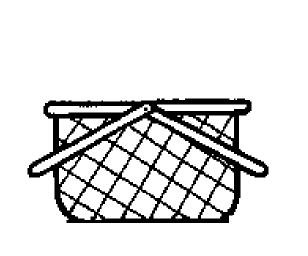 It was an easy task. Especially for someone so small. 
The corporation provides employees with benefits. Like 	medical insurance and a pension.
We have ordered everything on the menu. Except fried 	buffalo wings.
SOLUTION: ATTACH THE BASKET
We need to attach these fragments to the sentence.
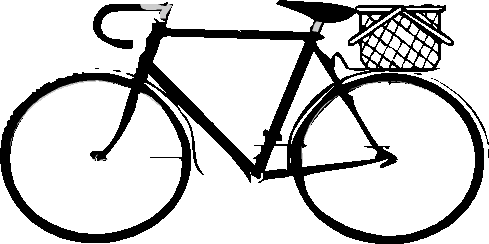 It was an easy task, especially for someone so small. 
The corporation provides employees with benefits, like 	medical insurance and a pension.
We have ordered everything on the menu except fried 	buffalo wings.
PROBLEM: DISCONNECTED BASKET
Many fragments begin with a word ending in –ing. The words in green are –ing fragments. They are like baskets that have been disconnected from the bike.
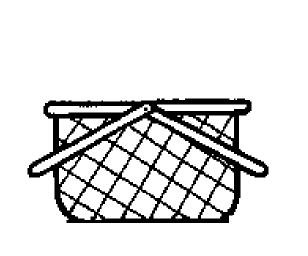 I sprinted down the street. Trying to catch the train.
The campers sat by the fire. Telling stories and 	playing card games.
The scientists continued their research. Hoping to 	find a cure.
SOLUTION: ATTACH THE BASKET
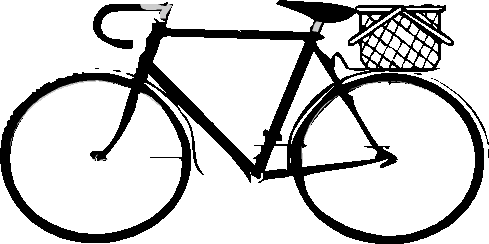 I sprinted down the street, trying to catch the train.
The campers sat by the fire, telling stories and playing 	card games.
The scientists continued their research, hoping to find 
	a cure.
PROBLEM: DISCONNECTED BASKET
Other fragments begin with the word to. The words in green are to fragments.
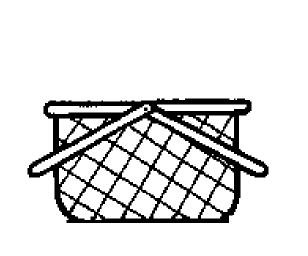 They are going to Ashville for the weekend. To celebrate 	their anniversary. 
We walked up sixteen flights of stairs. To prove to 	ourselves we could do it. 
Tanya reads the newspaper daily. To find out about job 	possibilities.
SOLUTION: ATTACH THE BASKET
We need to attach these fragments to the sentence.
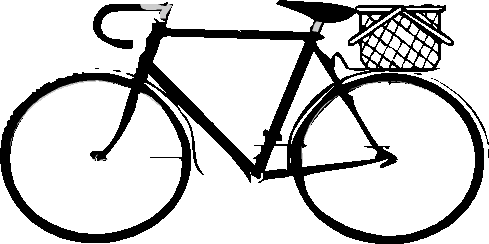 They are going to Ashville for the weekend to celebrate 	their anniversary. 
We walked up sixteen flights of stairs to prove to 	ourselves we could do it. 
Tanya reads the newspaper daily to find out about job 	possibilities.
SENTENCE VARIETY
Baskets are excellent ways to create sentence variety. Once we have a stable structure, we can add baskets
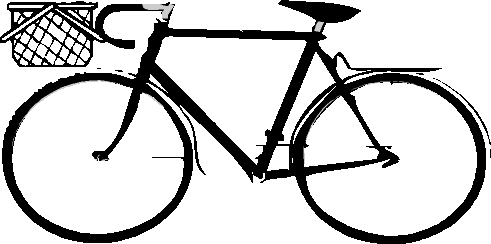 on the front
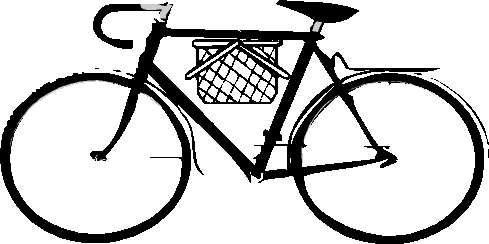 in the middle
or on the back.
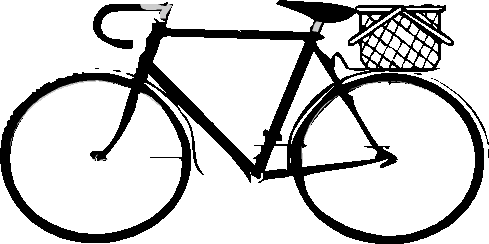 BASKETS ON THE FRONT
We can add a variety of baskets on the front:
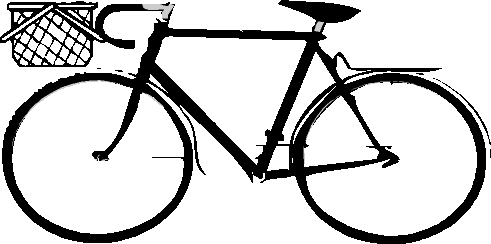 Earlier this spring, the viaduct was closed because of flooding.
Sitting on the back steps, we talked about tomorrow.
By the time they got home, it was dark. 
Irritable after a long day at work, we took a nap before studying.
[Speaker Notes: SEEING HOW PARTS RELATE TO THE WHOLE]
BASKETS IN THE MIDDLE
A variety of baskets in the middle:
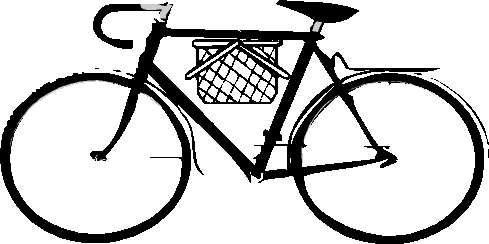 My little brother, unable to sleep, turned on the light.
The elderly couple, walking slowly up the driveway, waved at their grandchildren.
A modern art gallery, funded by a million dollar grant, is under construction.
John Jackson, a friend since grade school, is my math tutor.
[Speaker Notes: COVERS A LARGE VARIETY OF SENTENCE STRUCTURES]
BASKETS ON THE BACK
And a variety of baskets on the back:
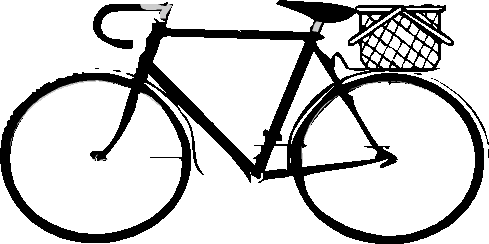 Jeff wants a hybrid, his best hope for good gas mileage. 
A gentle rain fell throughout the night, lulling us to sleep.
We are building a home with Habitat for Humanity, a national volunteer program. 
Everyone wants to leave at noon, even my sister.
THE LOGIC OF PUNCTUATION
We’ve been looking at bikes and baskets. Now let’s look at punctuating them.  Punctuation is easy – it makes sense.  It’s a system of signs to help readers understand our thoughts.  
Readers always look for the main idea of a sentence -- the who or what and what about it.  Periods and commas help them find the main idea.
[Speaker Notes: LOGIC OF PUNCTUATION]
PERIODS
A period marks the end of a sentence. Readers need to know when one idea is over and another begins. Without the period, the bikes will run into each other, which is a run-on sentence.
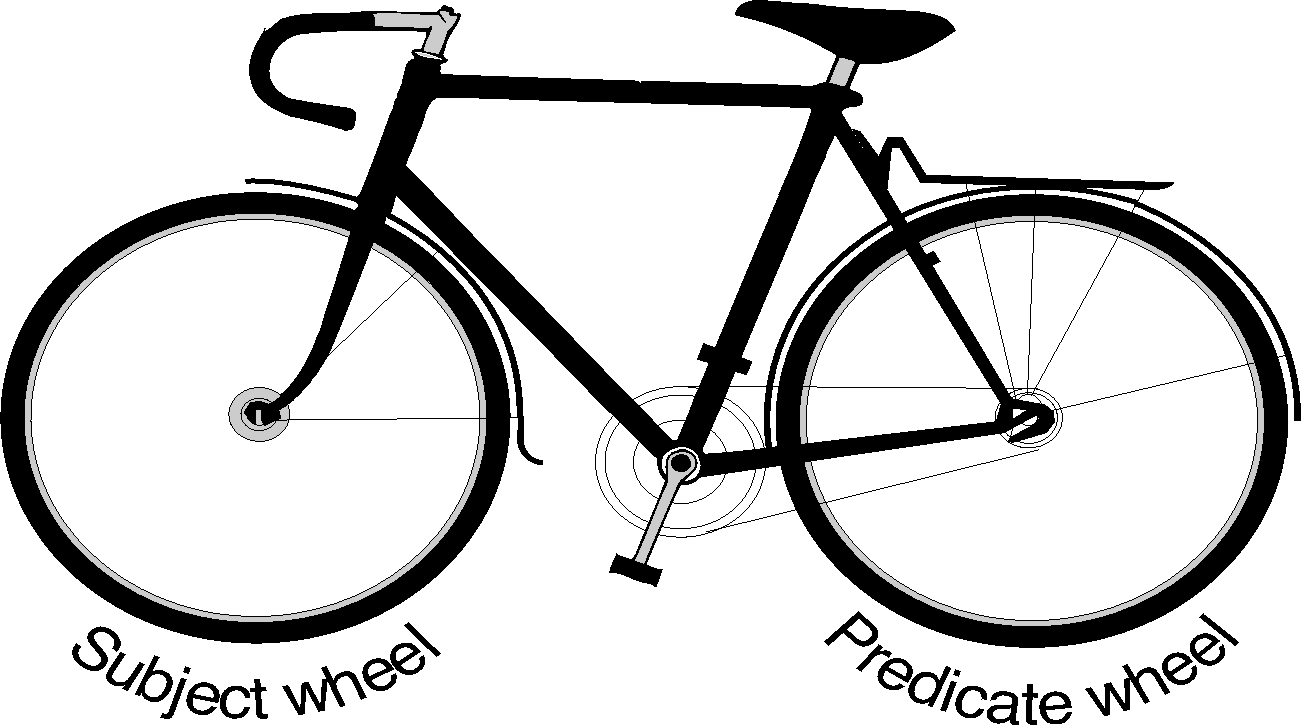 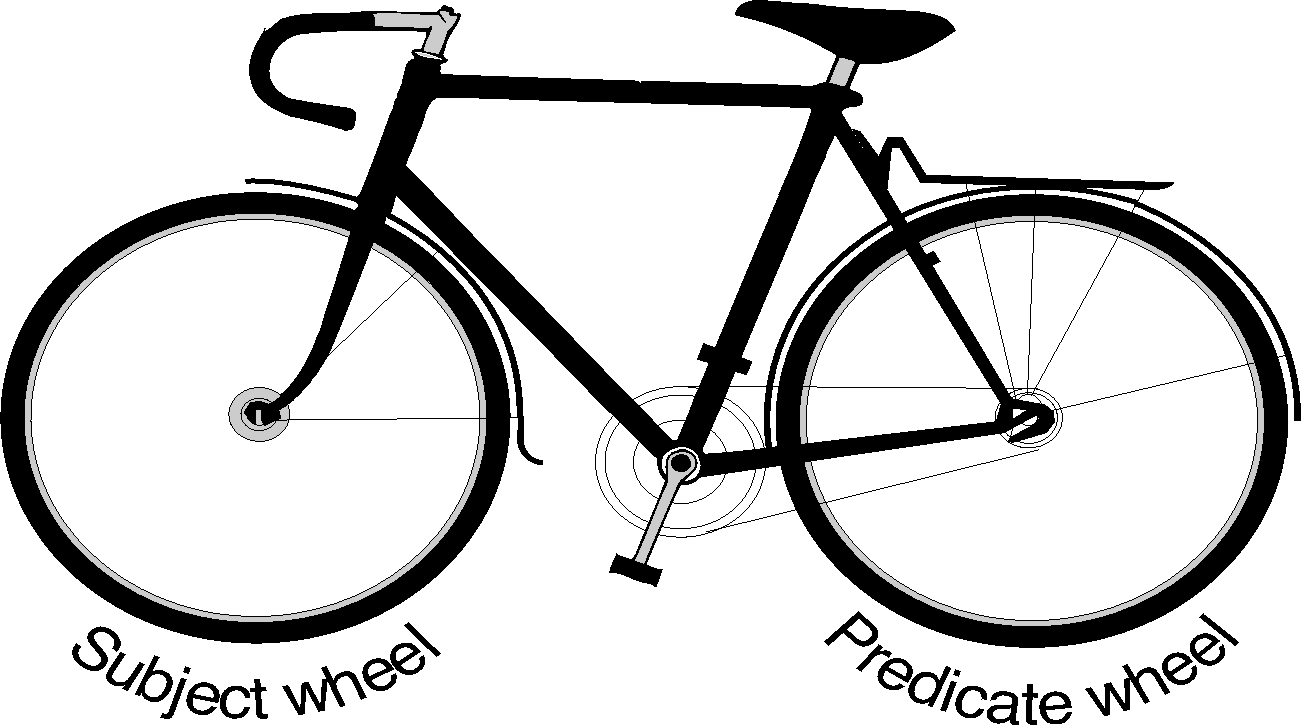 [Speaker Notes: LOGIC OF PUNCTUATION]
COMMAS
Commas are used to help readers see the who or what and what about it of a sentence. If a sentence begins with a basket, the comma shows readers where the basket ends and the main idea begins.
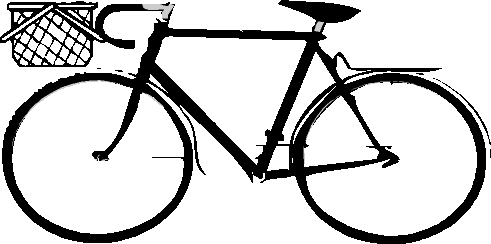 When I finish this paper, I will breathe a sigh of relief.
	Basket: When I finish this paper
	Who or what/what about it: I will breathe a sigh of relief.
[Speaker Notes: LOGIC OF PUNCTUATION]
COMMAS
If the sentence has a basket in the middle, the commas show  where the basket begins and ends. These commas are like handles that the reader can use to lift the basket out of the sentence and see the main idea: the who or what and what about it.
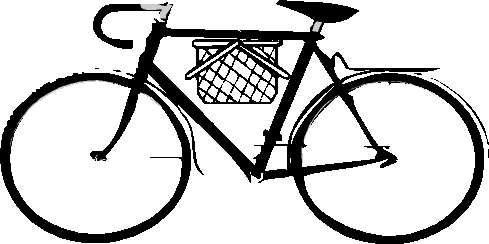 Ruby, my sister’s best friend, will loan me her car.  
	Basket: my sister’s best friend
	Who or what/what about it: Ruby will loan me her car.
[Speaker Notes: CAN SEE COMMAS AS HANDLES LIFTING OUT THE ADDITION. LOGIC OF PUNCTUATION]
COMMAS
If the basket is attached to the end of the sentence, the comma shows readers where the addition begins.
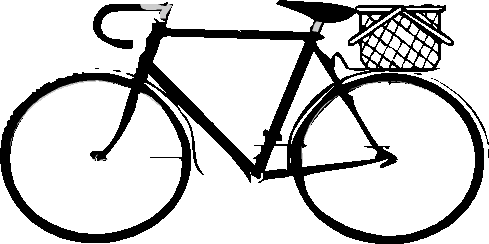 The woman wore a large hat, blocking our view. 
     Basket: blocking our view
       Who or what/what about it: The woman wore a large hat.
Try It Out
The baskets in the sentences below need to be marked with commas. Decide where the commas go, and then mouse-click to see if you placed them correctly.
To welcome first-time visitors the college installed a large 
map of the campus.
To welcome first-time visitors, the college installed a large 
map of the campus.
Mayfair Lane the primary entrance to campus is closed for resurfacing.
Mayfair Lane, the primary entrance to campus, is closed for resurfacing.
Try It Out
Decide where the commas go, and then mouse-click to see if you placed them correctly.
The award was given to James Johnson the most respected person in our town.
The award was given to James Johnson, the most respected person in our town.
If we go to the early movie we can save money.
If we go to the early movie, we can save money.
According to the weather report Monday will be hot and humid.
According to the weather report, Monday will be hot and humid.
Try It Out
Read each sentence and identify the basket and the basic bike. Then mouse-click to see if you got it right.
Since last April, the company has hired 75 people.
Basket: Since last April
Basic bike: the company has hired 75 people.
Scoops, the local ice cream shop, features home made waffle cones.
Basket: the local ice cream shop
Basic bike: Scoops features home made waffle cones.
Try It Out
Identify the basket and the basic bike. Then mouse-click to see if you got it right.
Mandy’s art gallery, which opens this weekend, features local artists.
Basket: which opens this weekend
Basic bike: The art gallery features local artists.
When I finish this paper, I will breathe a sigh of relief.
Basket: When I finish this paper
Basic bike: I will breathe a sigh of relief.
They are living in the present, not the past.
Basket: not the past
Basic bike: They are living in the present.
SUMMARY 
      A sentence has two wheels.
      The subject wheel tells who or what.
      The predicate wheel tells what about it. 
      These 2 wheels connect to form a stable structure.
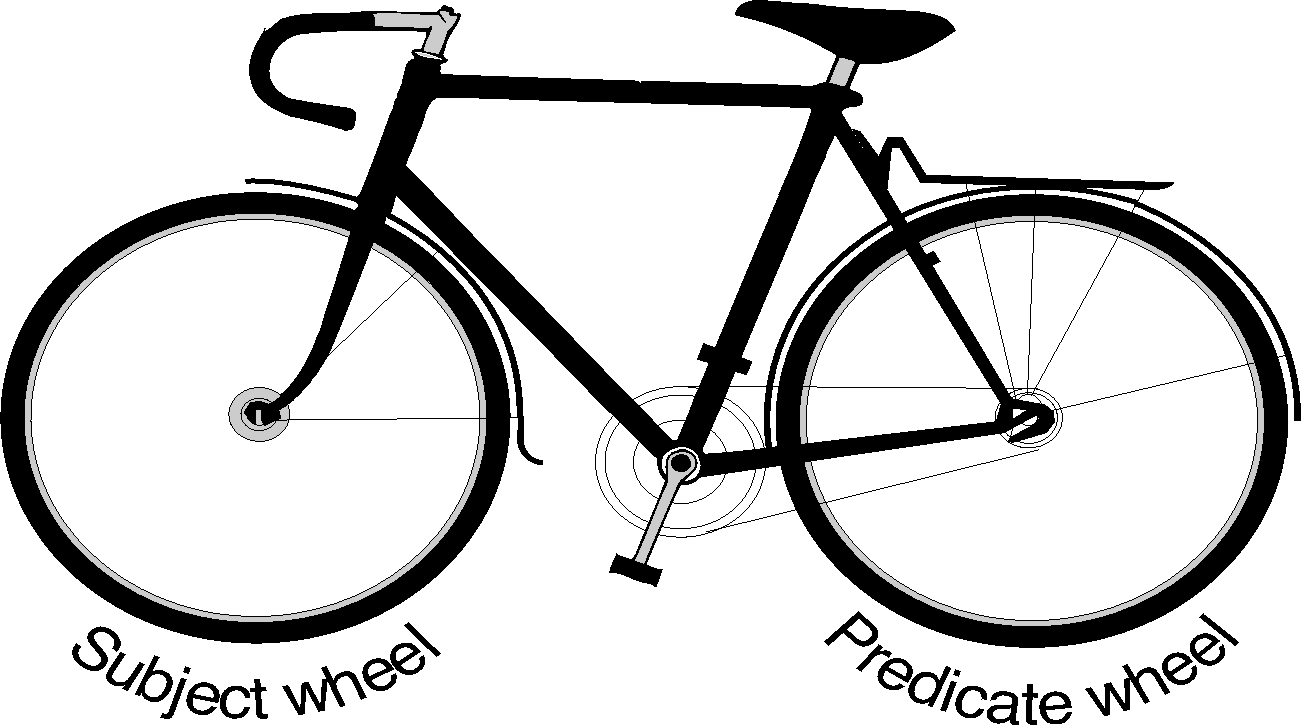 SUMMARY
Once you have a stable bike, you can add baskets to the front, middle, or back.
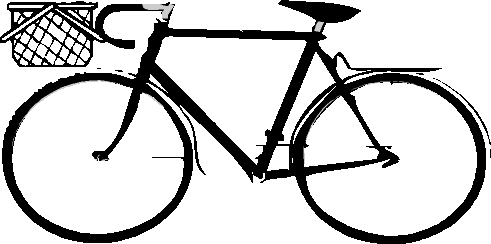 When the game was over, they danced in the streets.
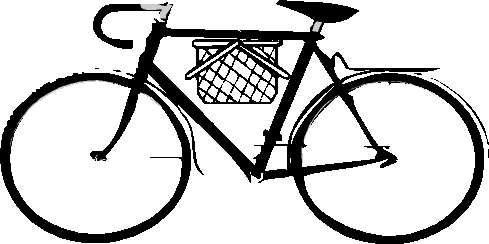 Music, blaring from the second story window, woke us up.
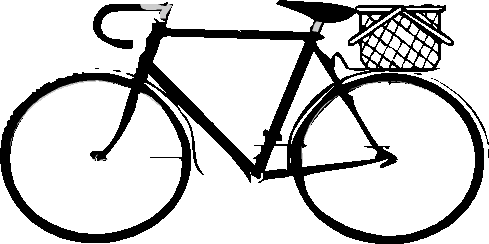 We put an ad in the Lake Norman Times, our local newspaper.
BIKE AND BASKET BENEFITS     
 	
        You know how sentences work.
        You know how to test for sentences: Ask if it has a who 	or what and what about it.  If it has, it’s a sentence.

        Use the same test to find fragments. If it doesn’t 		have a who or what and what about it, it’s not a 			sentence.

        You know how to use commas to show readers where 	baskets begin and end. 

        You know how to write with sentence variety.
You now have the confidence you 	need to write effectively.  

			   ENJOY!
For more information about the bike, grammar, and  writing paragraphs and essays, see
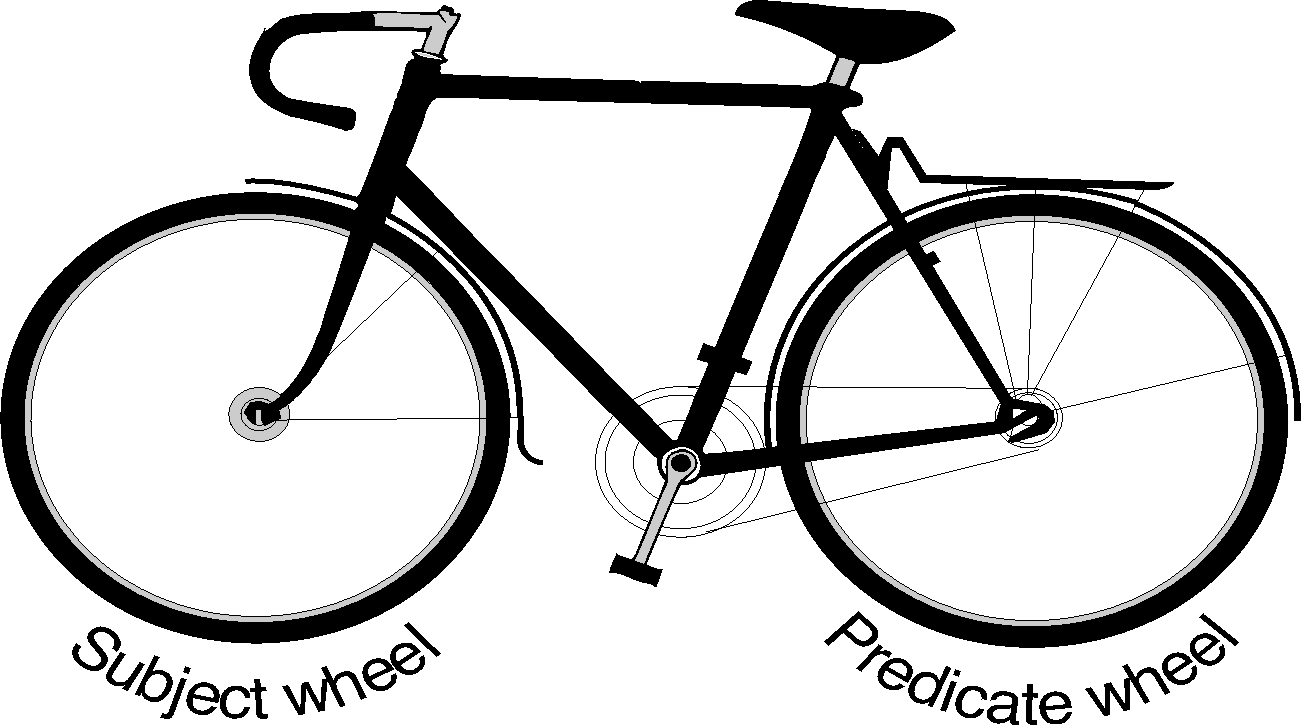 AN EASY GUIDE TO WRITING
	Pamela Dykstra
	Prentice Hall, 2006
	ISBN: 0131849549